Diversification of inland aquaculture: Sustainable way to upscale fish production using In-Pond Raceway technology in existing pond infrastructure
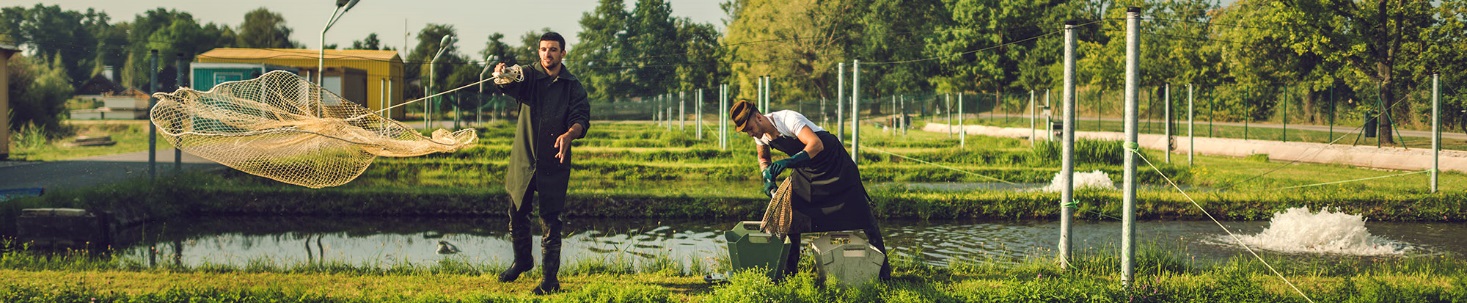 Ing. Václav Kučera
Laboratory of intensive aquaculture, FFPW USB, FAO workshop 2024
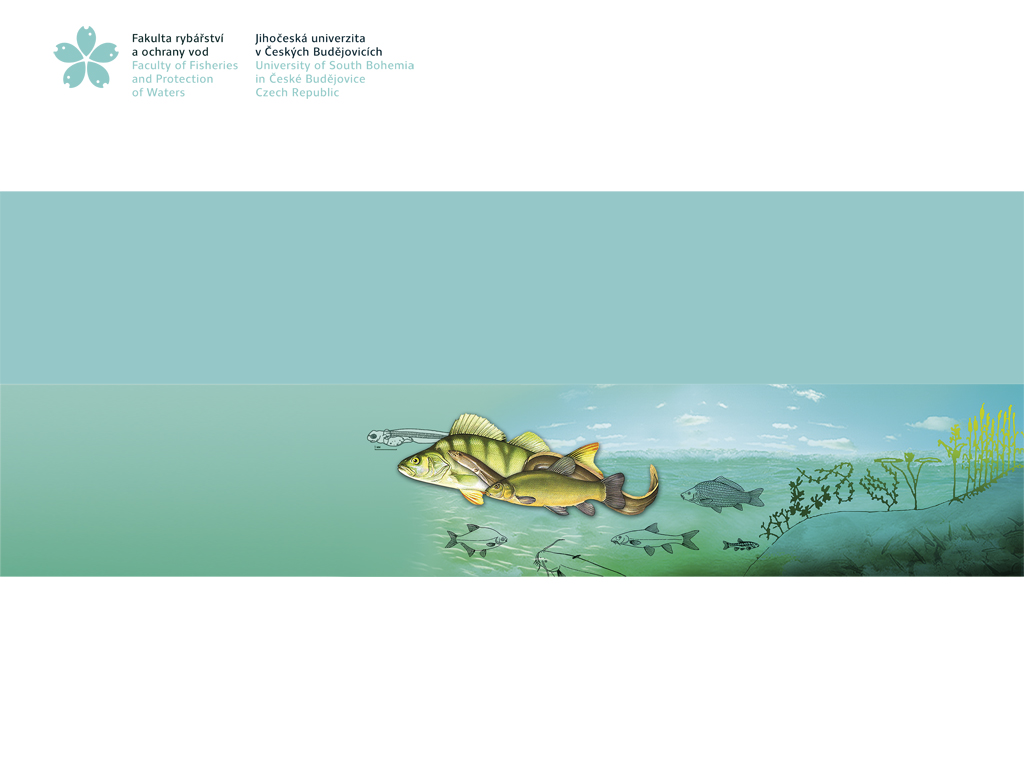 Need of diversification of the aquaculture
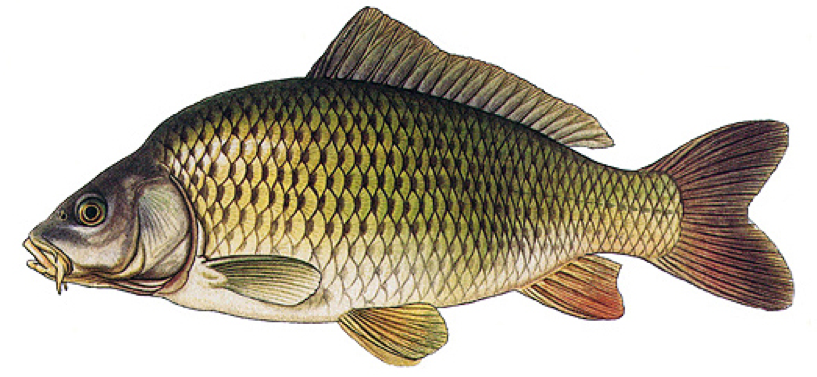 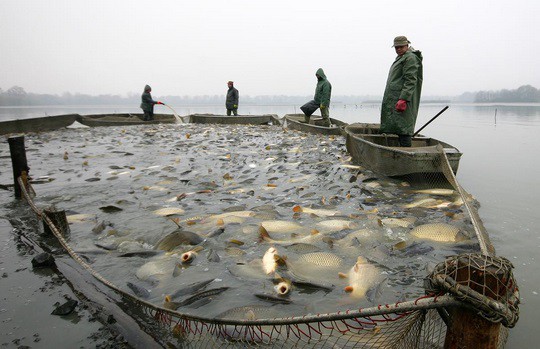 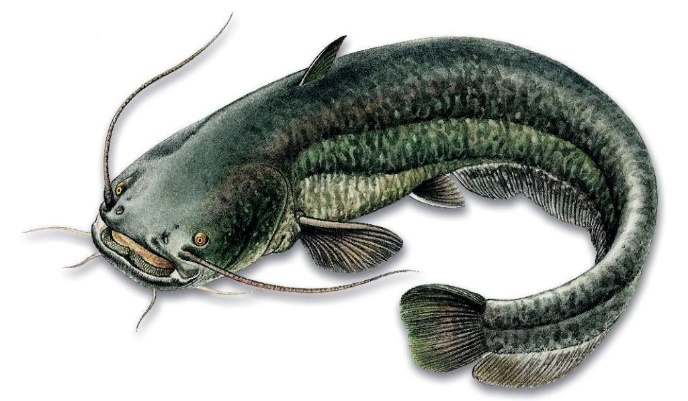 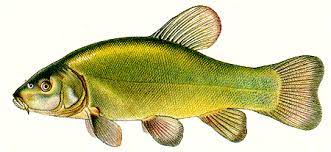 19 000t annually – 85% of pruduction
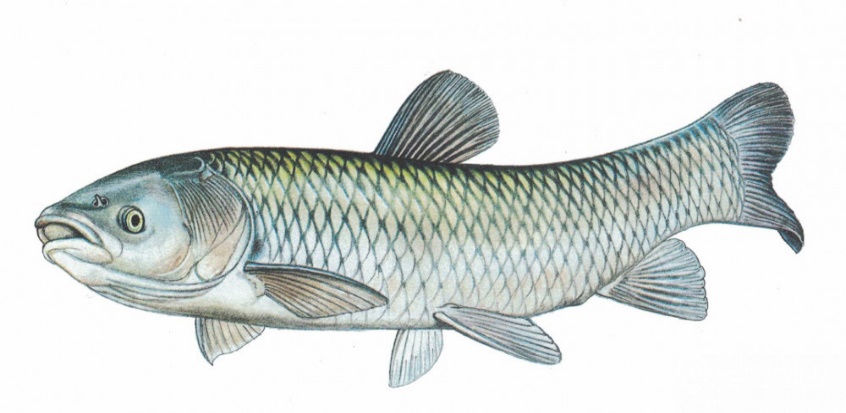 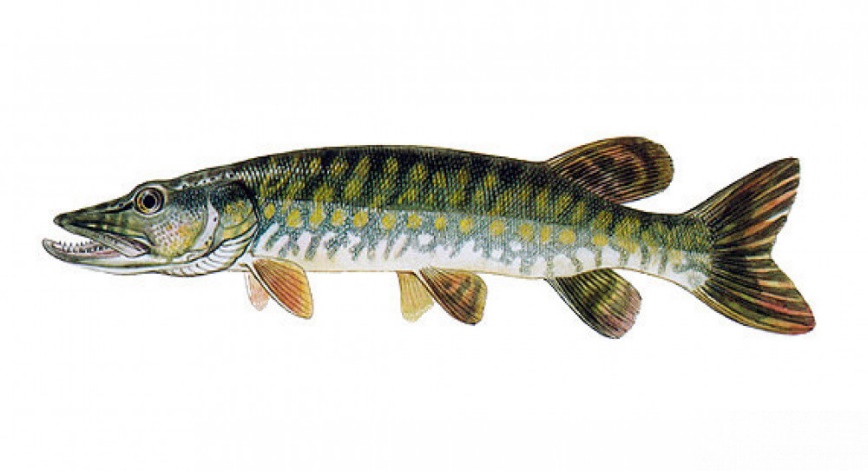 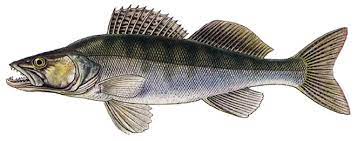 Large pond infrastructure in Czech republic
RAS production – effective but low amount
Rising temperatures and oxygen deficiencies – low predictability of the of production outcome in ponds

With correct equipment – feasibility of diversification of the pond production
High initial investment, high running costs and highly trained staff
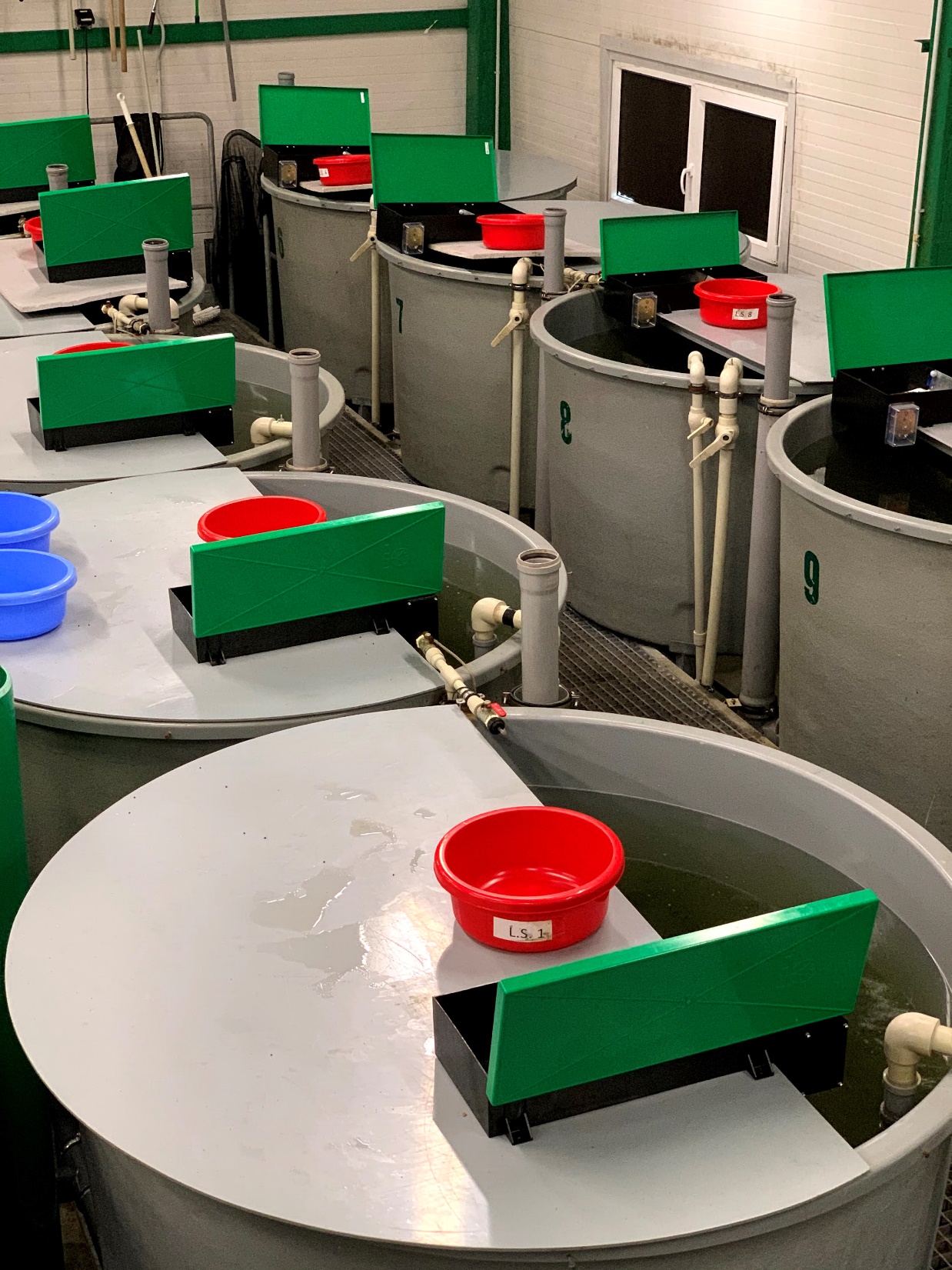 Implementation of the IPRs (In-Pond Raceway systems) into the Czech aquaculture
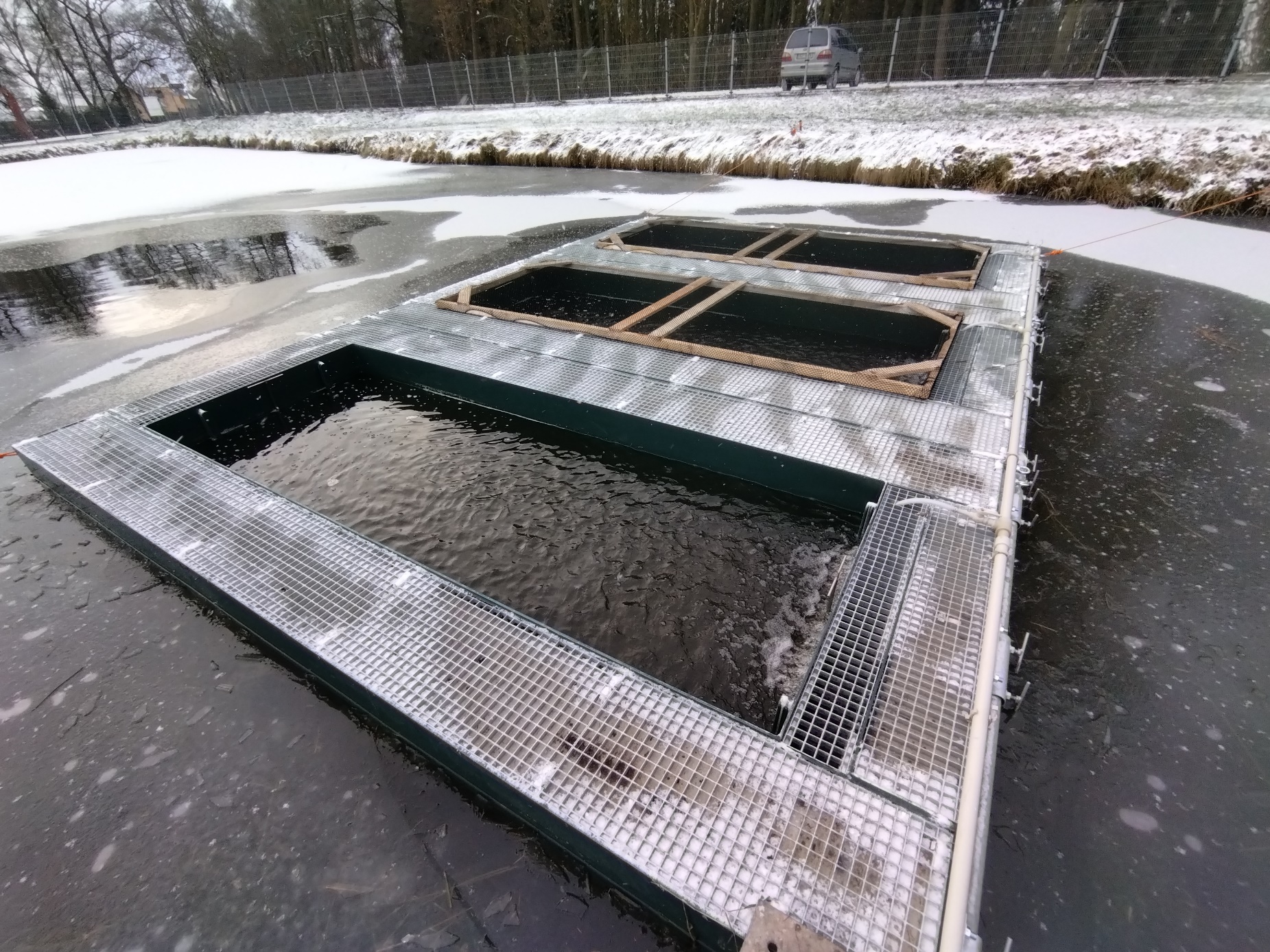 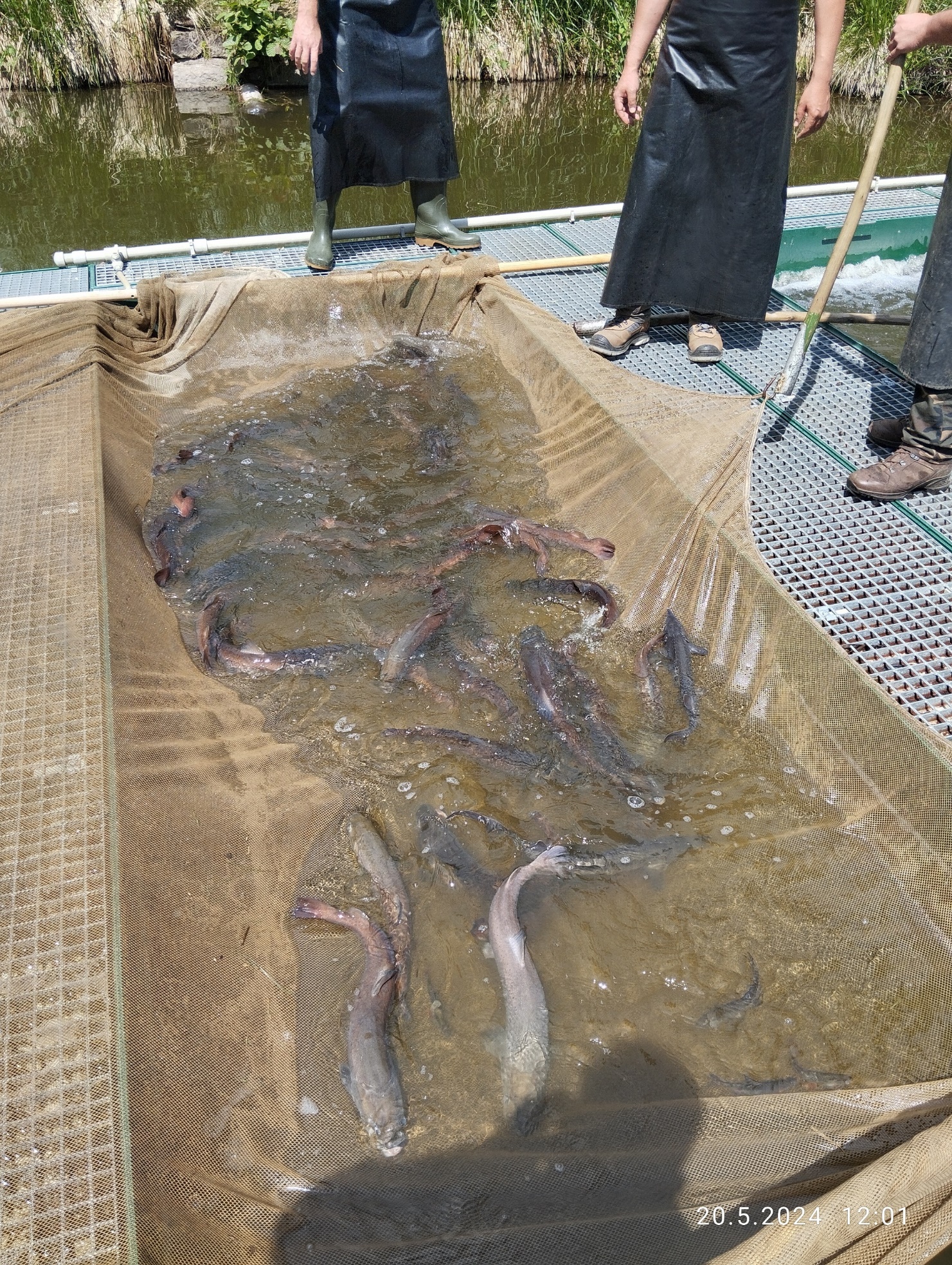 Possibility to use an existing large pond infrastructure with lower initial investment than RAS
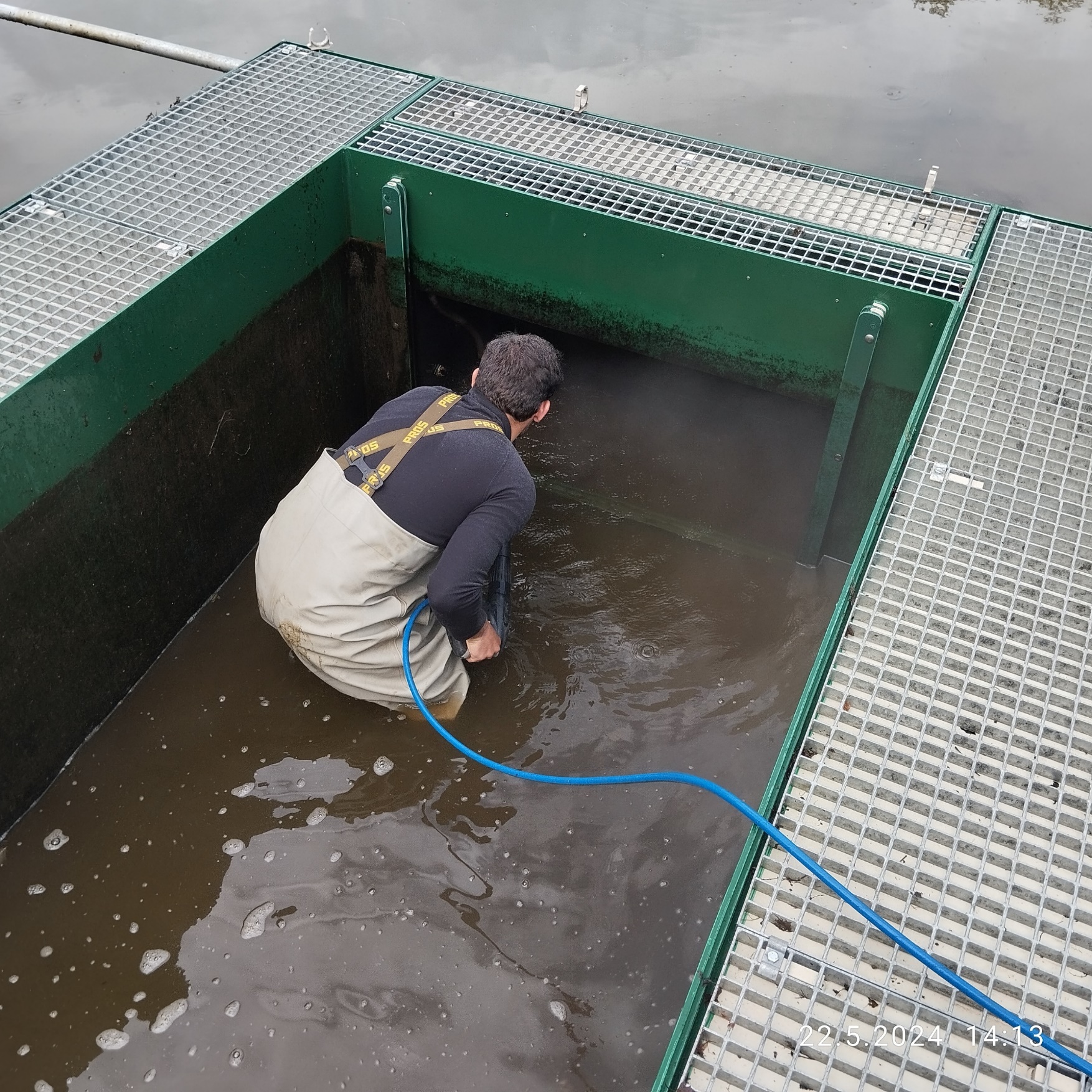 IPRs – In-Pond Raceway system
Air-lift powered
Plastic made tanks
Pond acting as a huge biofiltration unit 
Stainless steel bars preventing escaping of the fish 
Possibility to change bars according to fish size and cleaning
Self-carrying
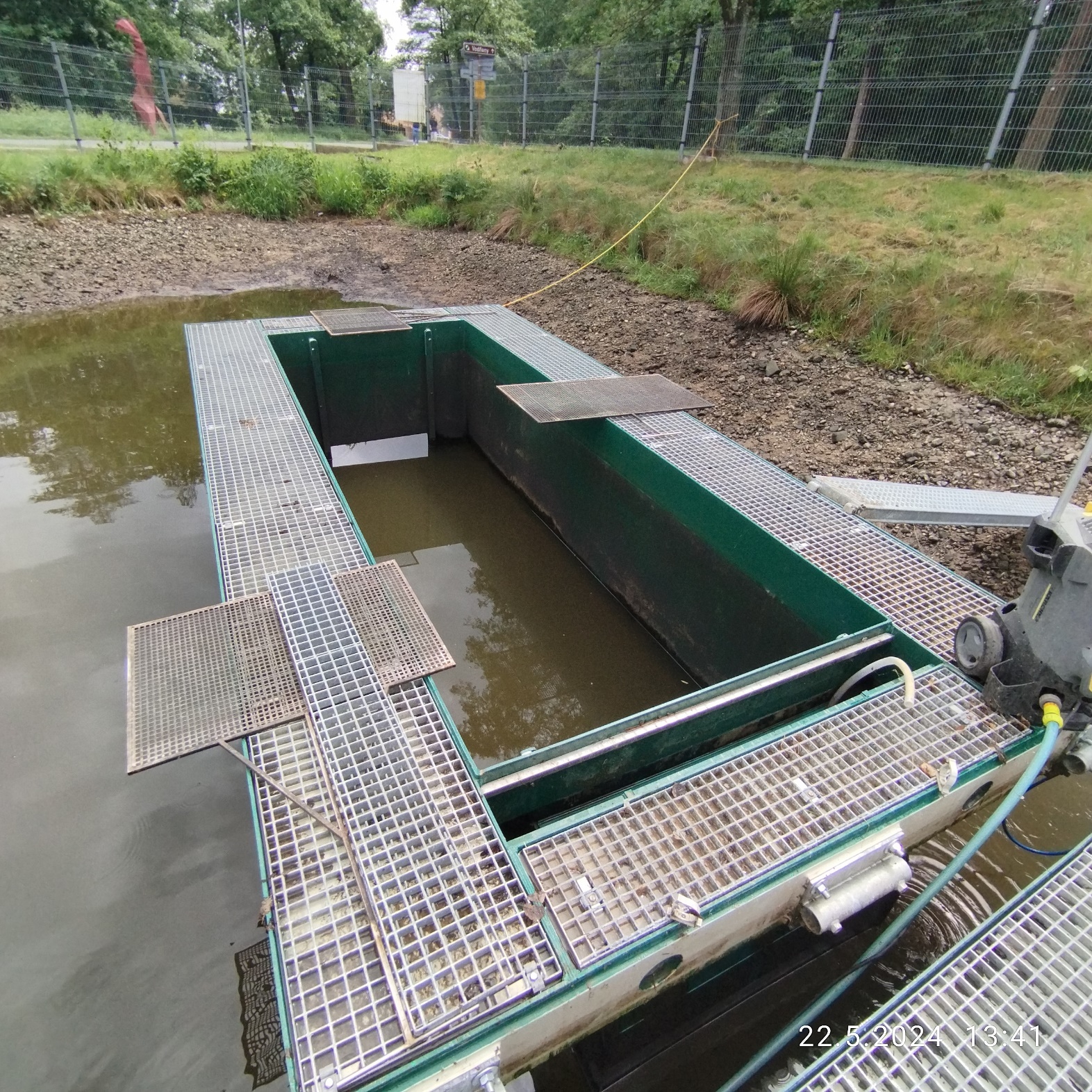 What is positive and negative about the In-Pond?
Suitable for numerous species
Lower energy consumption compared to RAS
Lower maintenance needed
Use of dry pelleted feed
Control of the fish possible
Possible to move
More complicated harvest than in RAS
Less effective treatements 
Dependent on the water quality in ponds
Seasonality of production??
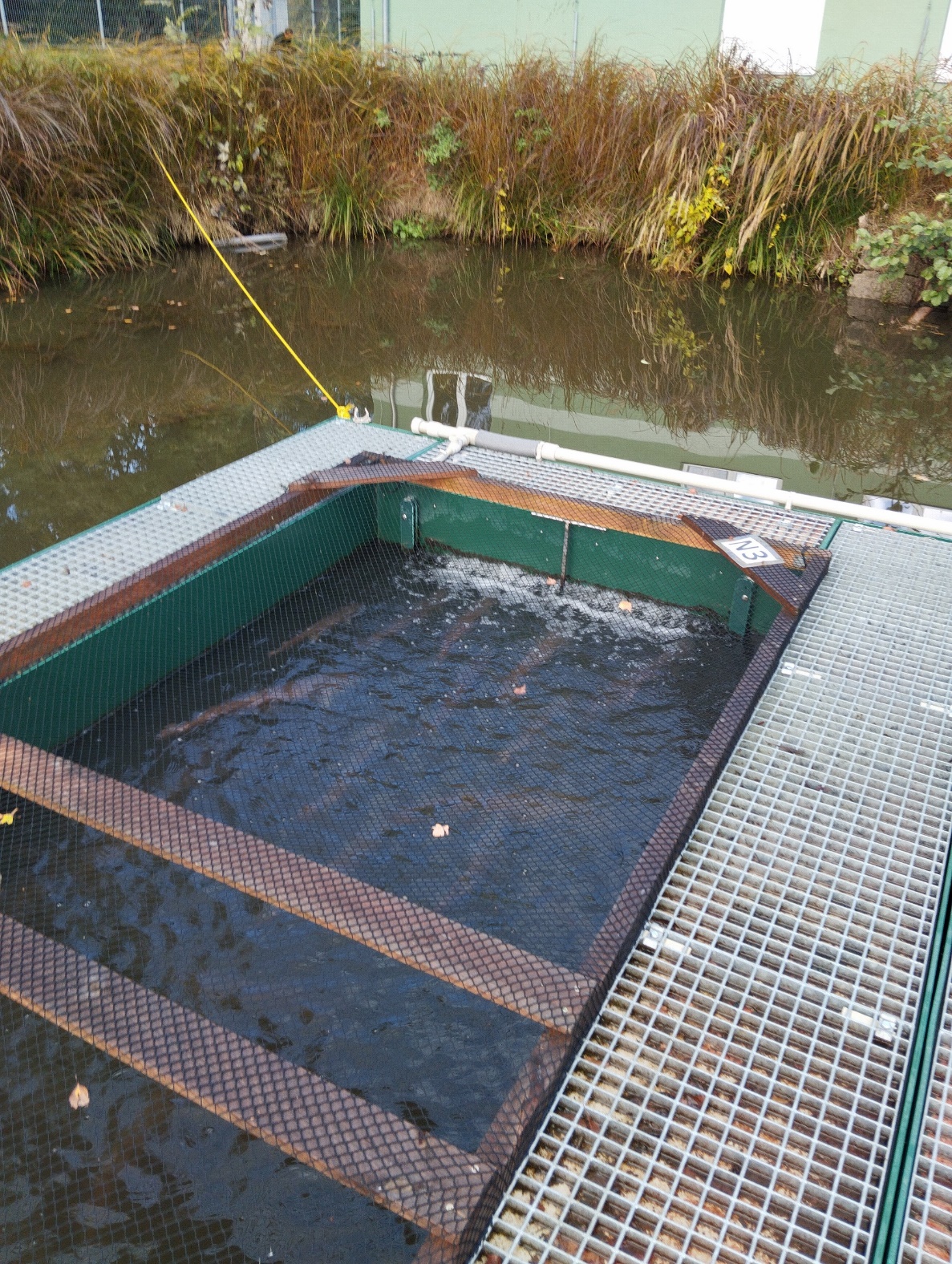 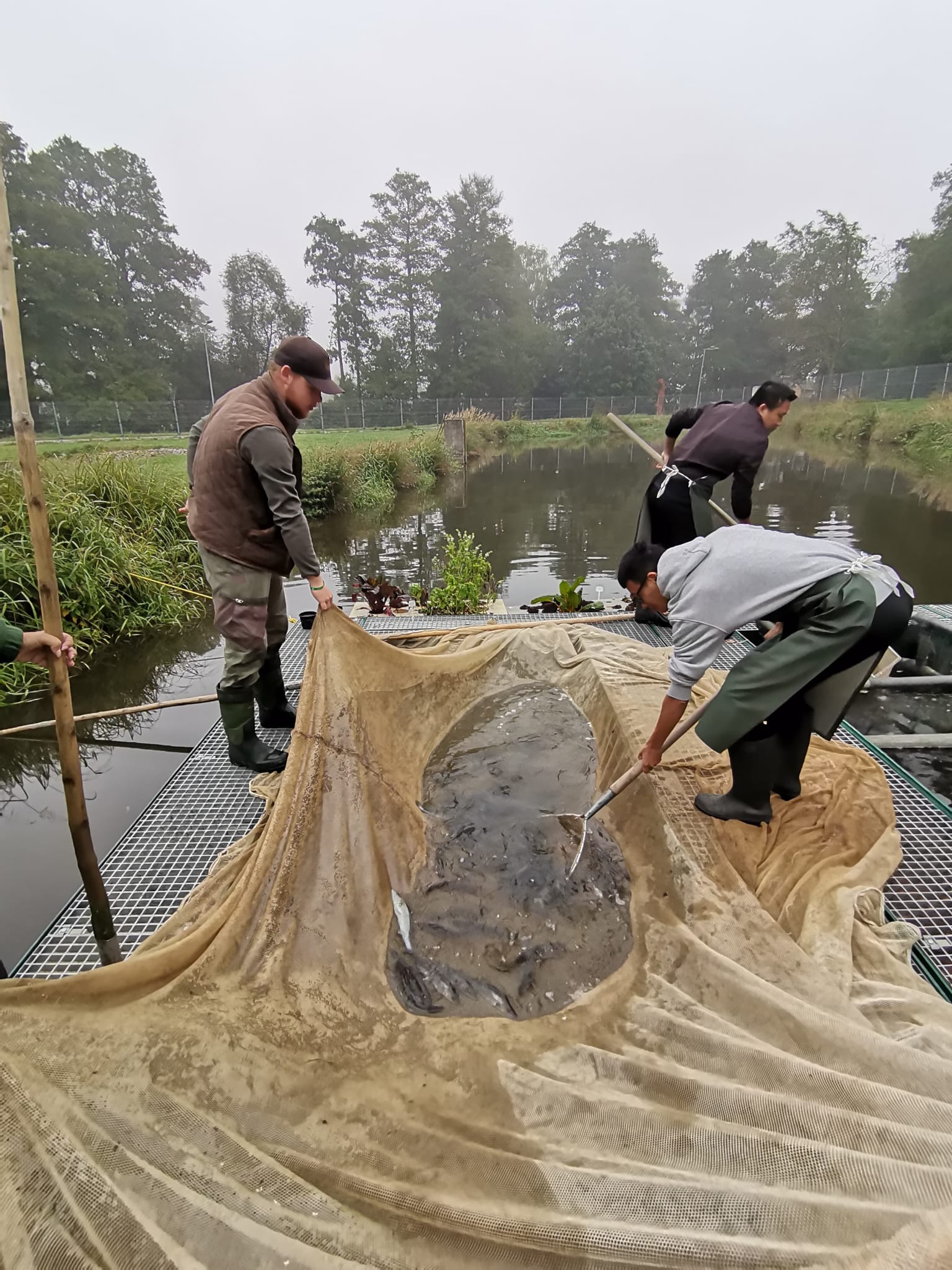 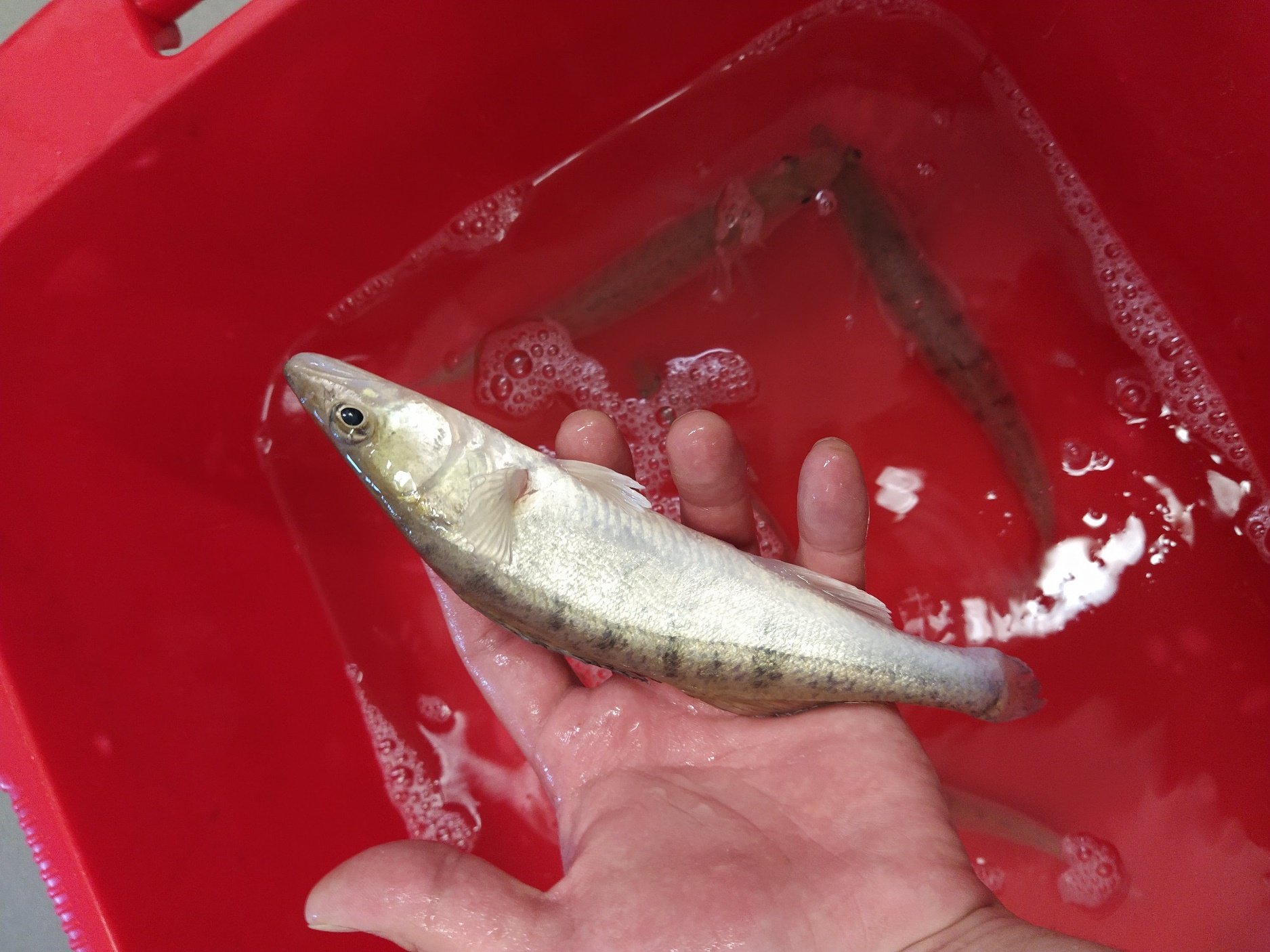 Is seasonality in Czech really a disadvantage?
Controlled broodstock wintering
Pikeperch (Kučera et al., under review, Nagy et al., 2022) and perch production together with sturgeon clean-up crew
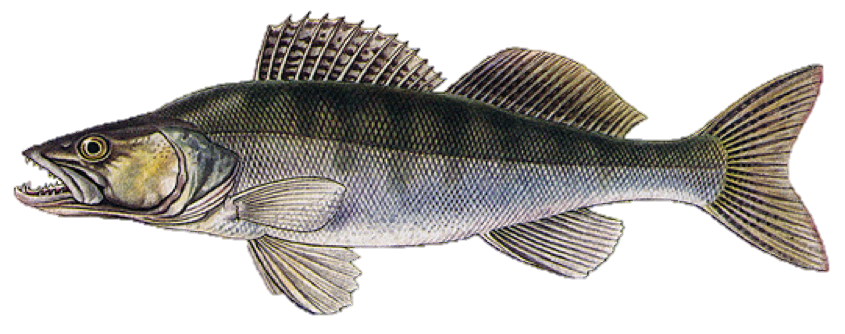 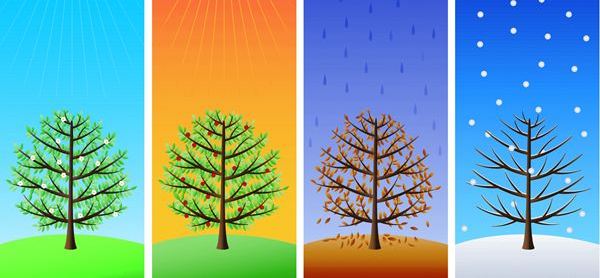 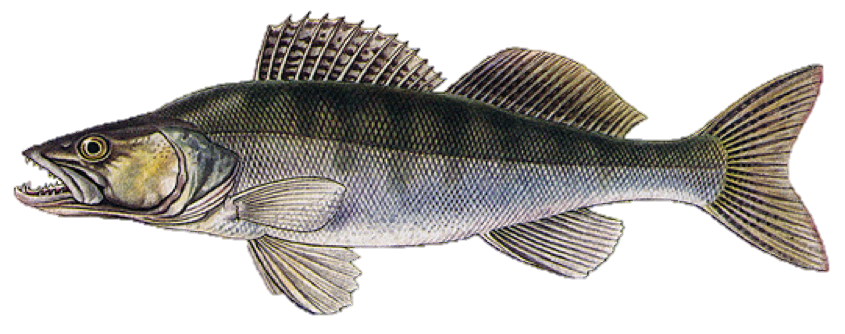 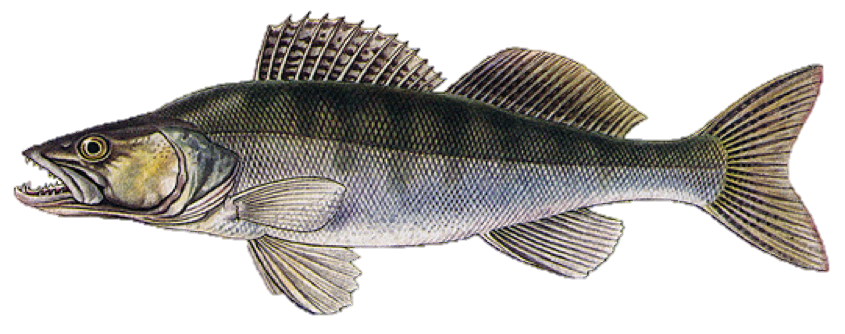 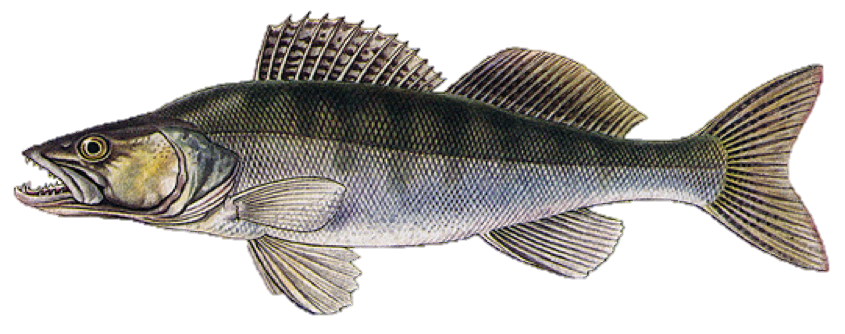 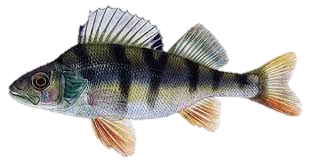 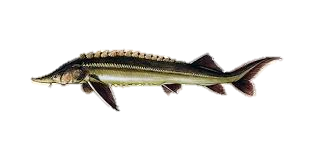 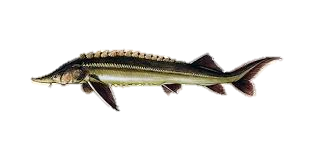 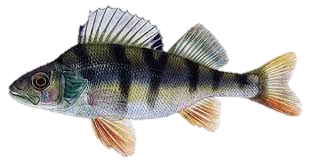 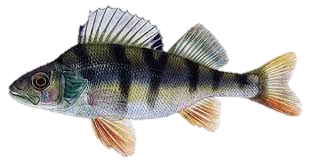 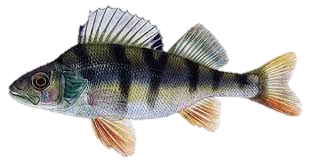 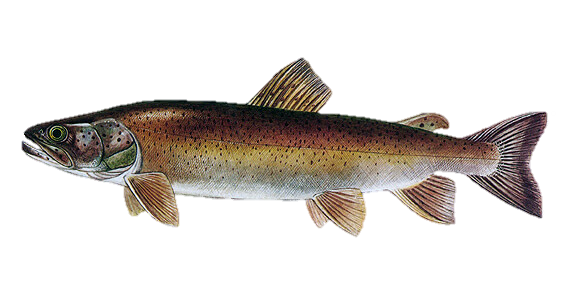 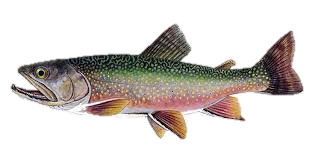 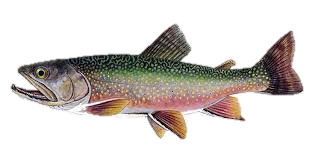 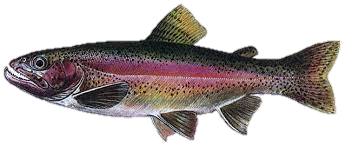 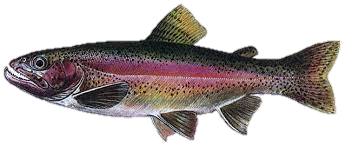 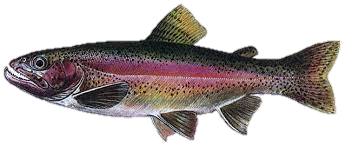 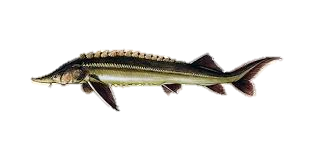 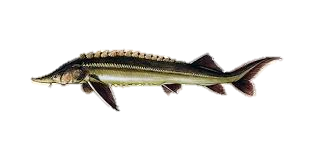 Rainbow trout, Brook trout and sturgeon clean-up crew production
Production data after 24 weeks of rearing rearing
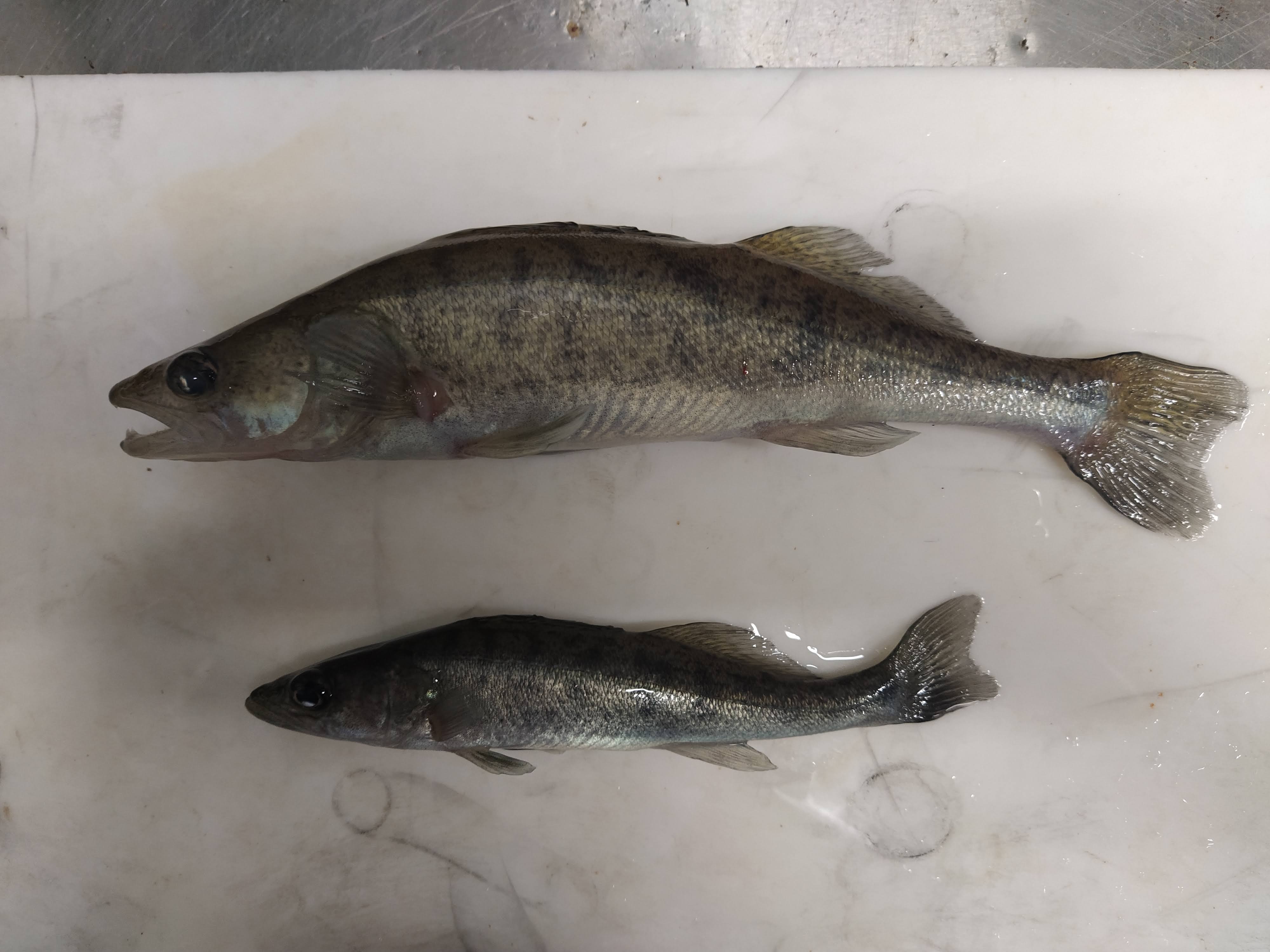 Survival of pikeperch
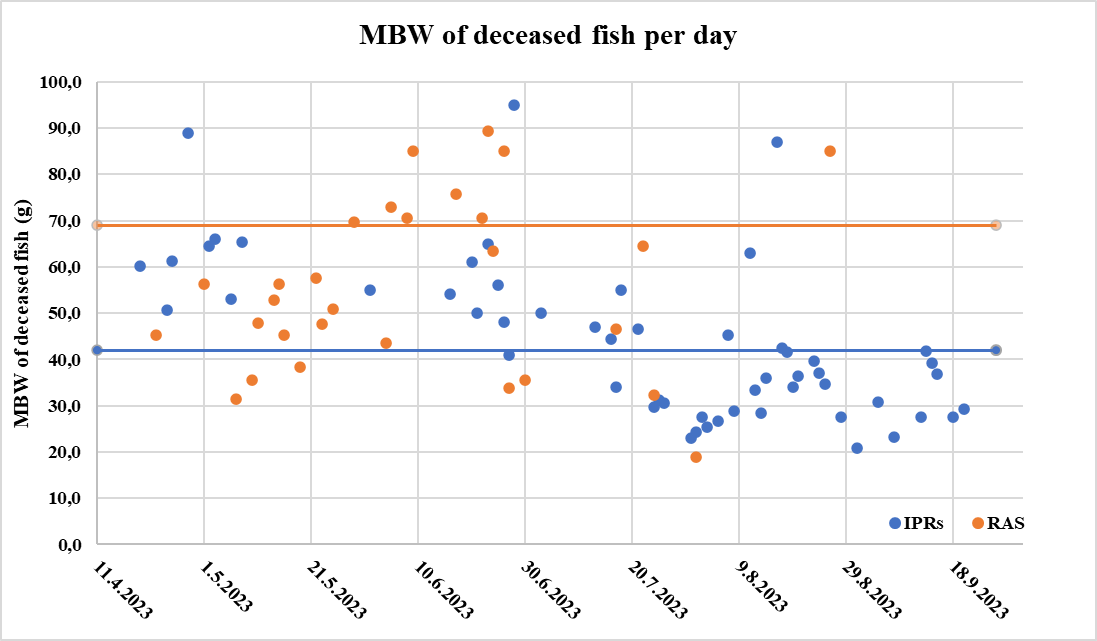 Survival of pikeperch
Frequency of fin erosion of pikeperch juveniles – All in stage 1
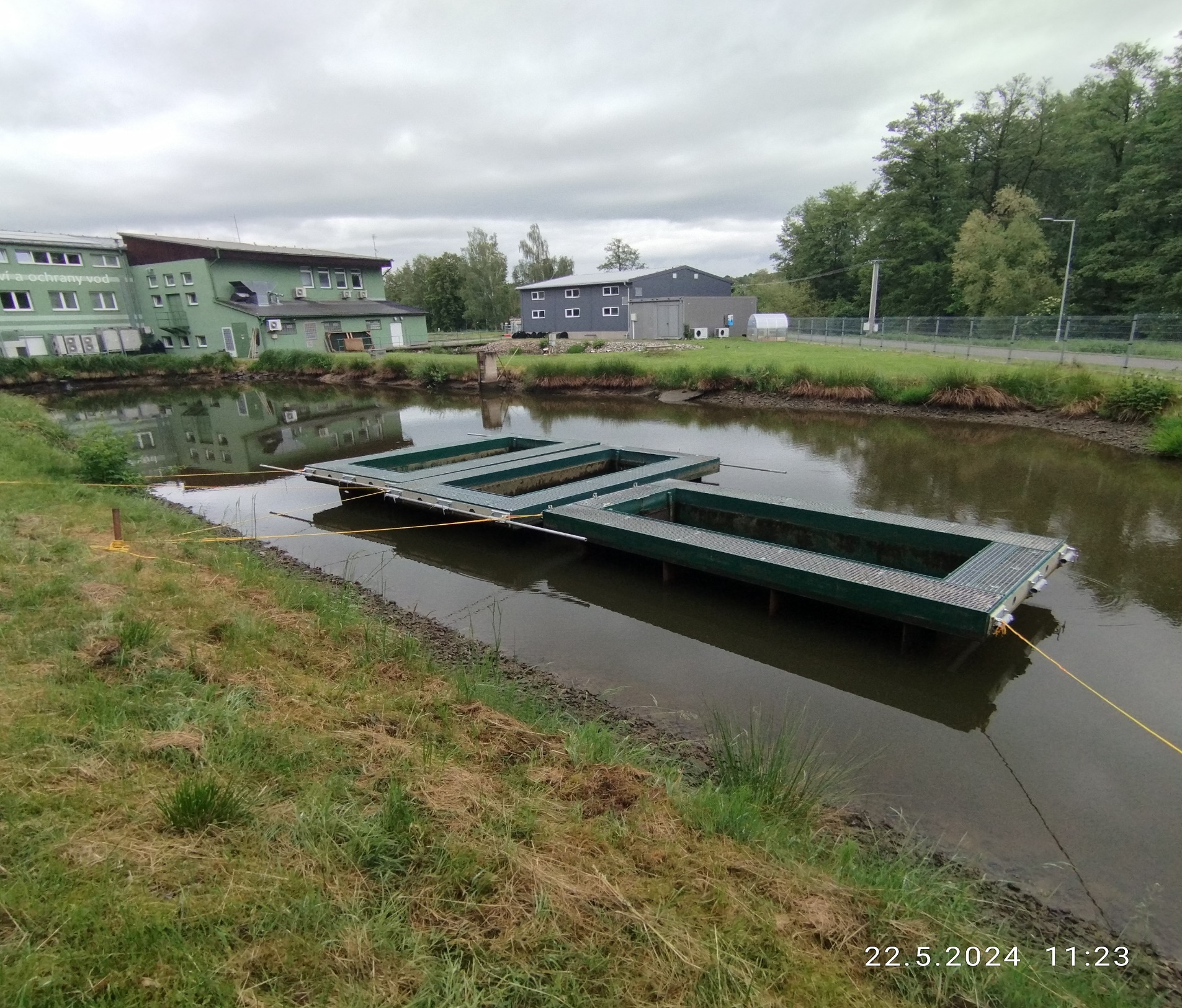 Take home message
IPRs can be sucessfully applied for fish culture in conditions of central Europe all around the year 

Implementation of IPRs into pond aquaculture may bring significant benefits in terms of production increasement and species diversification
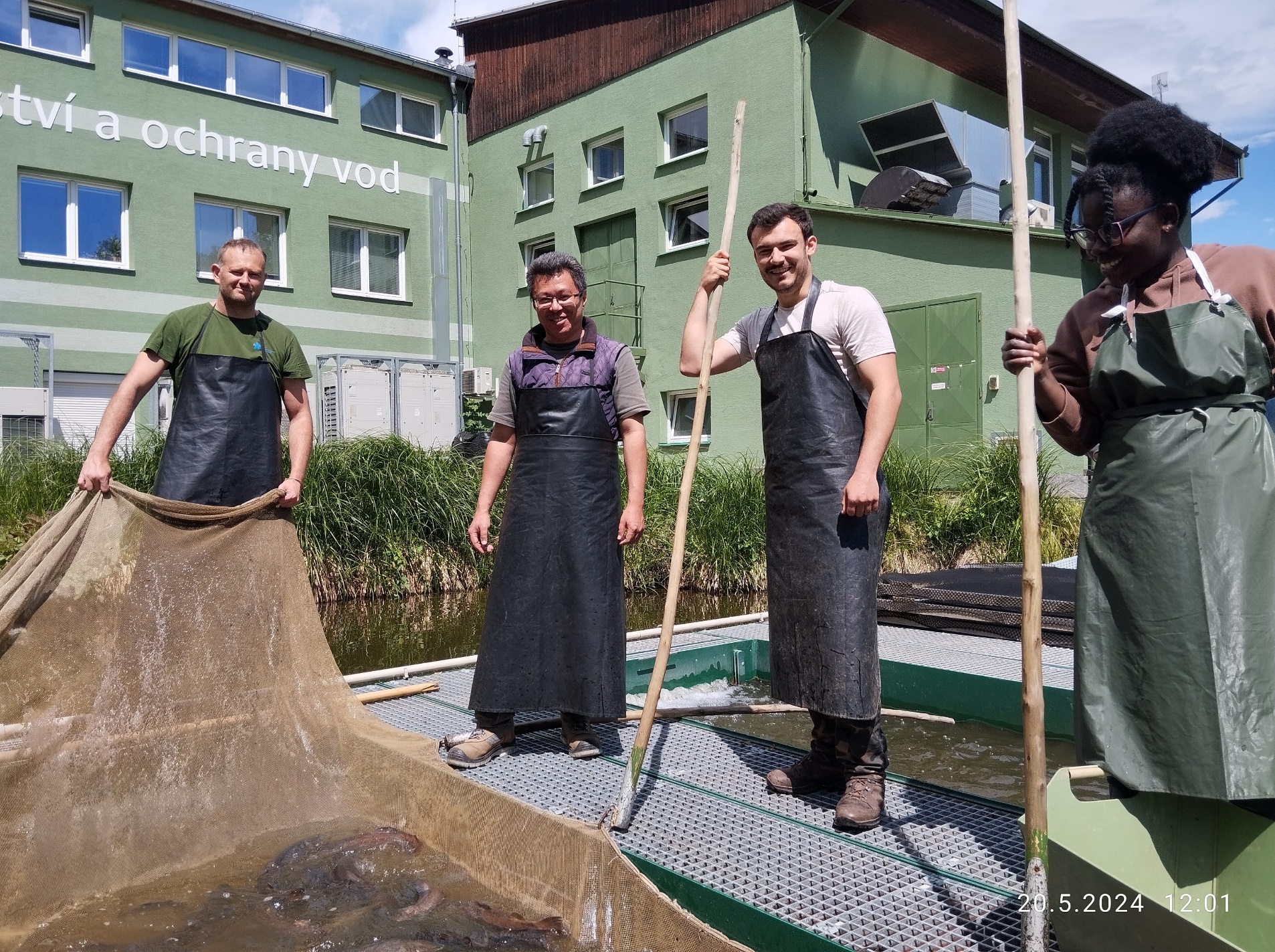 Thank you for your attention 




Discussion
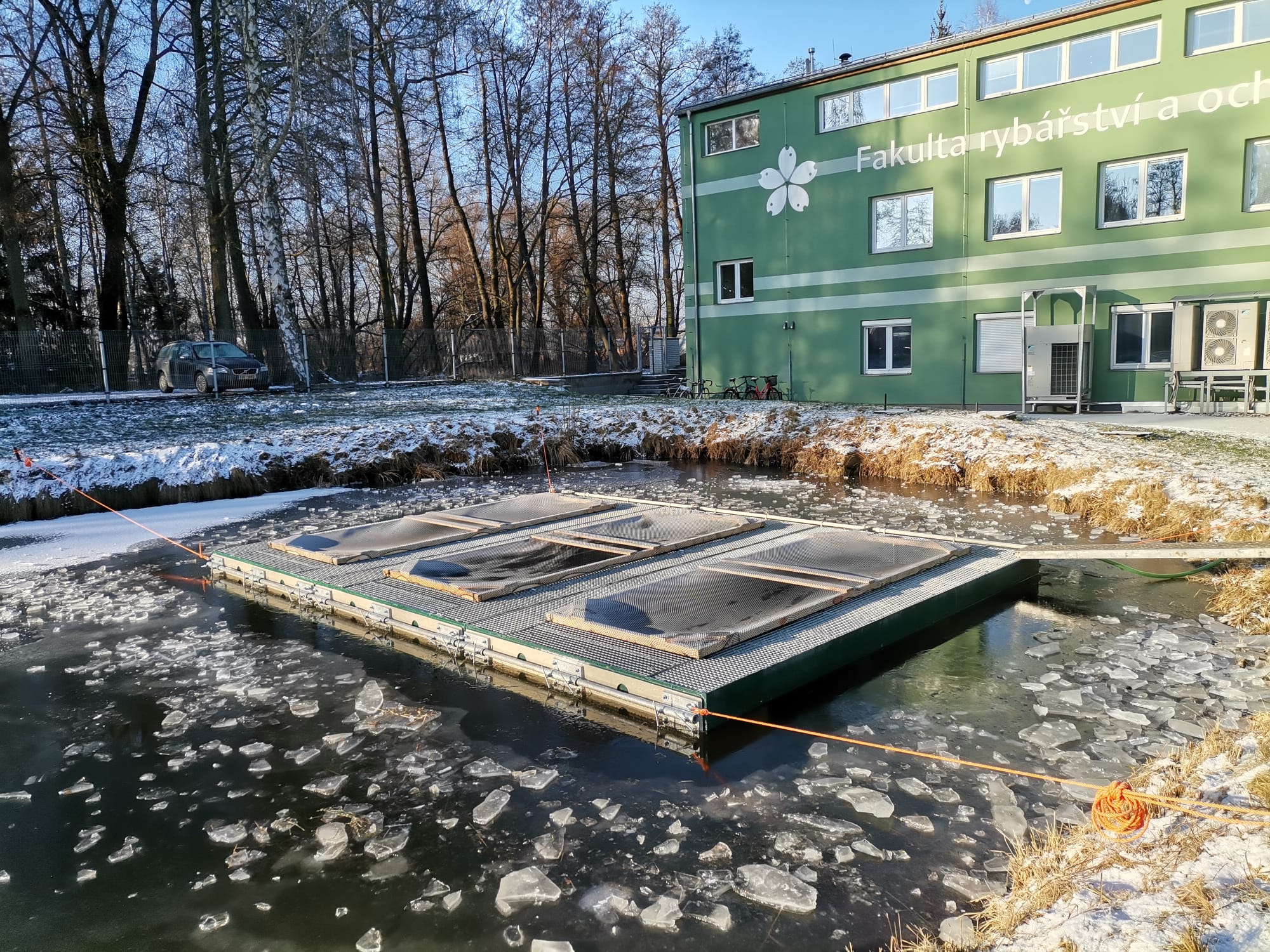